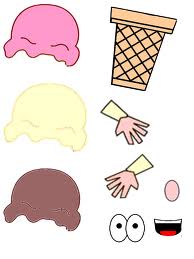 4
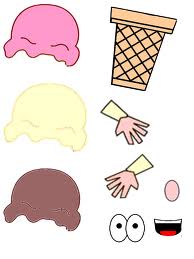 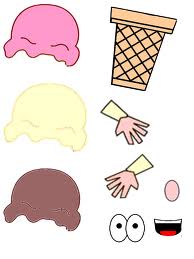 12
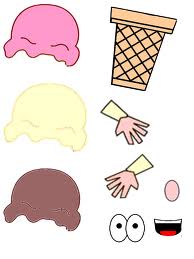 3
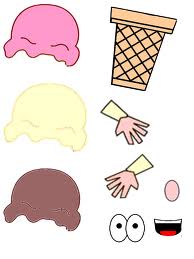 4
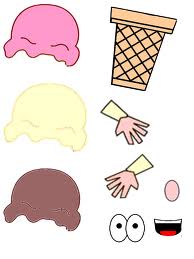 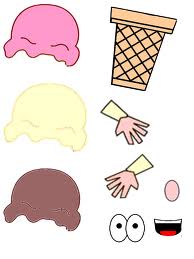 16
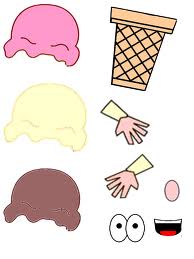 4
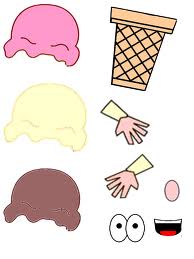 4
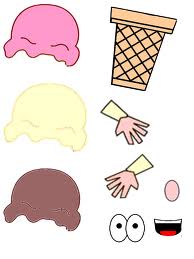 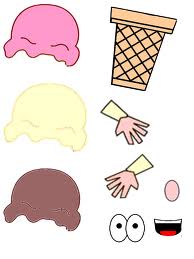 20
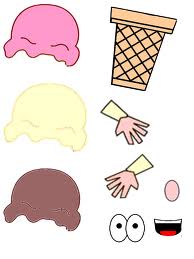 5
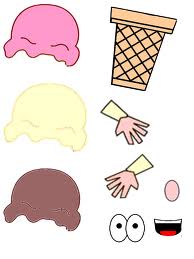 4
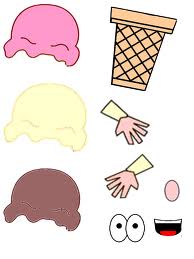 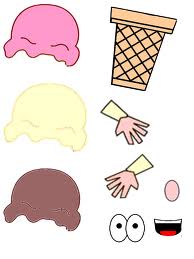 24
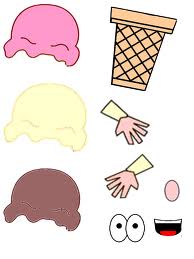 6
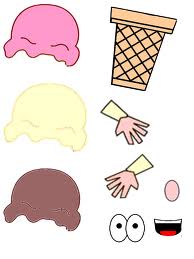 4
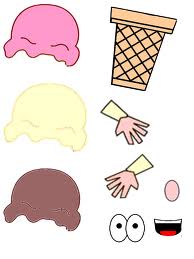 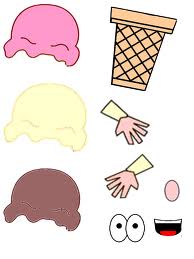 28
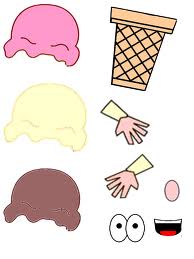 7
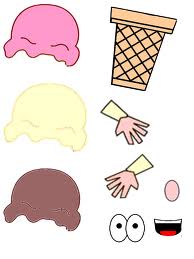 4
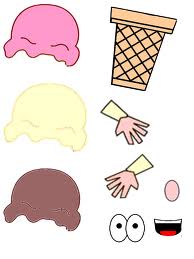 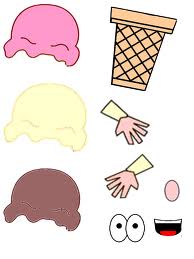 32
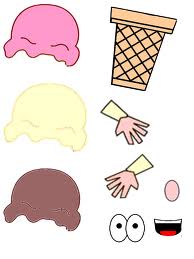 8
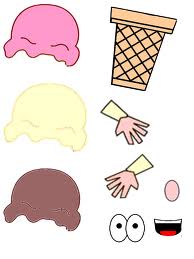 4
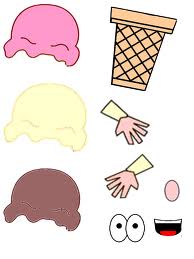 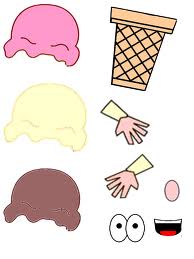 36
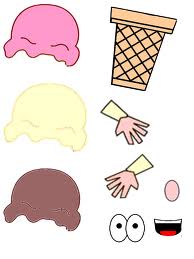 9
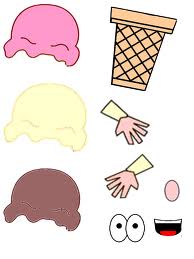 4
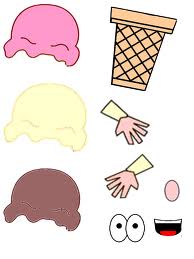 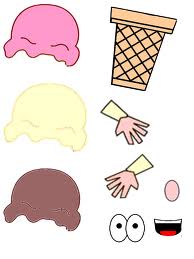 40
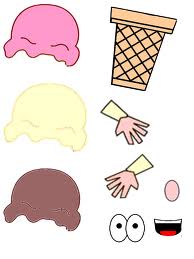 10
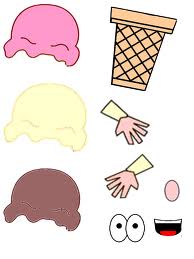 4
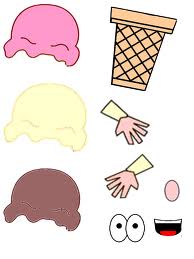 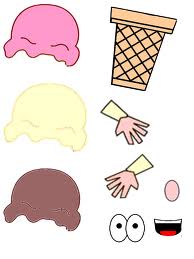 8
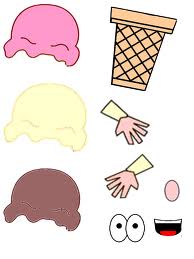 2
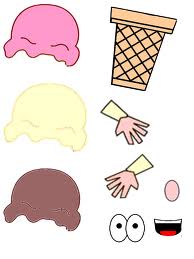 4
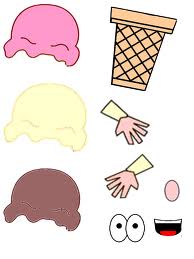 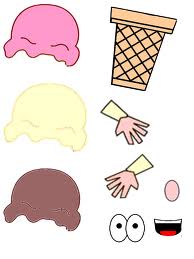 4
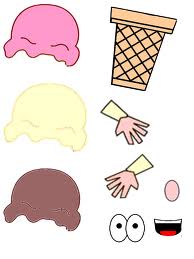 1
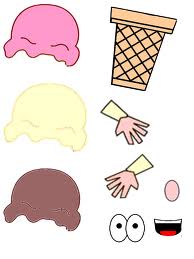 3
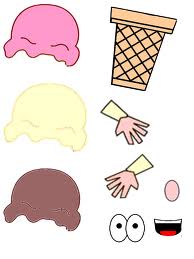 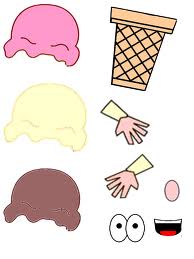 6
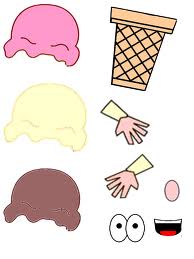 18
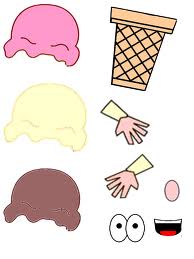 3
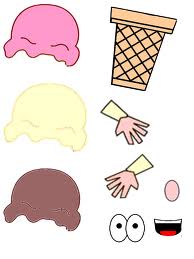 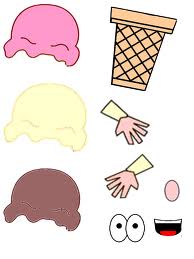 5
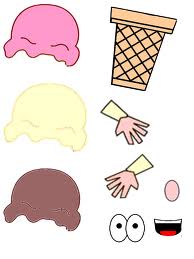 15
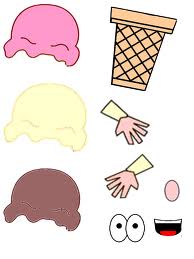 3
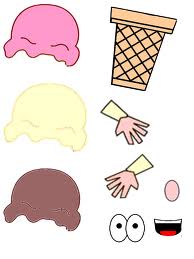 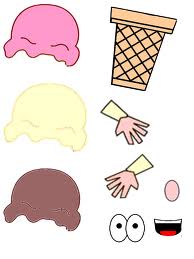 2
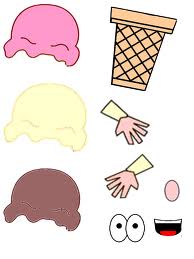 6